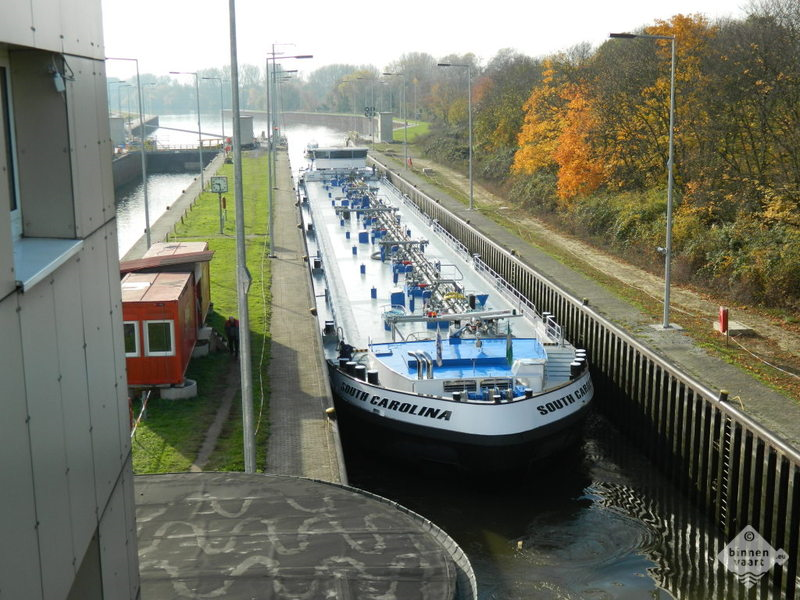 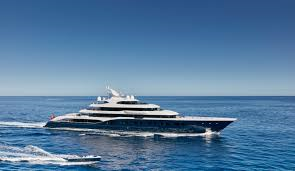 Maritieme Techniek
Informatie avond  zij instroom/ profiel
Docent Maritiem Techniek : Guido Kapteijn
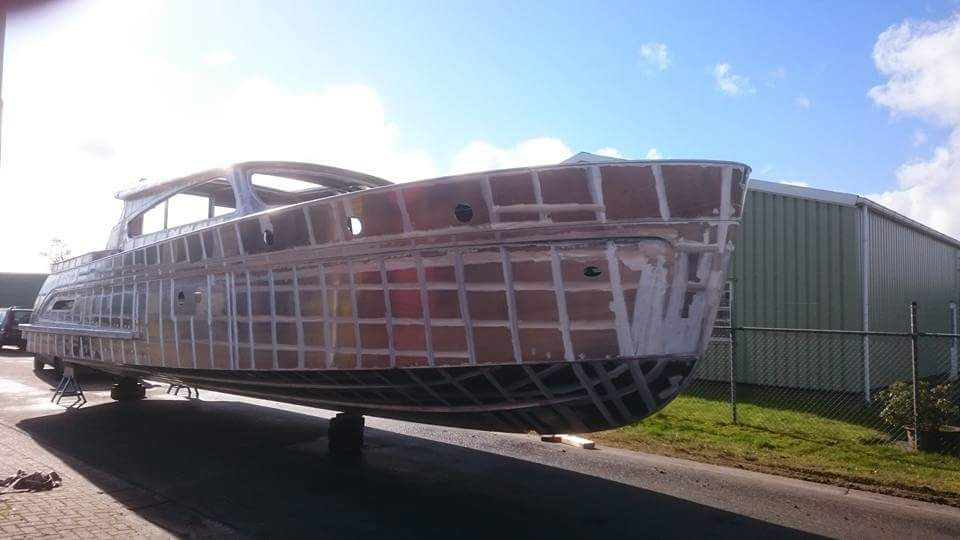 2 uitstroomrichtingen met verschillende keuzevakken.
Rijn-,binnen en kustvaart
Scheeps-en jachtbouw
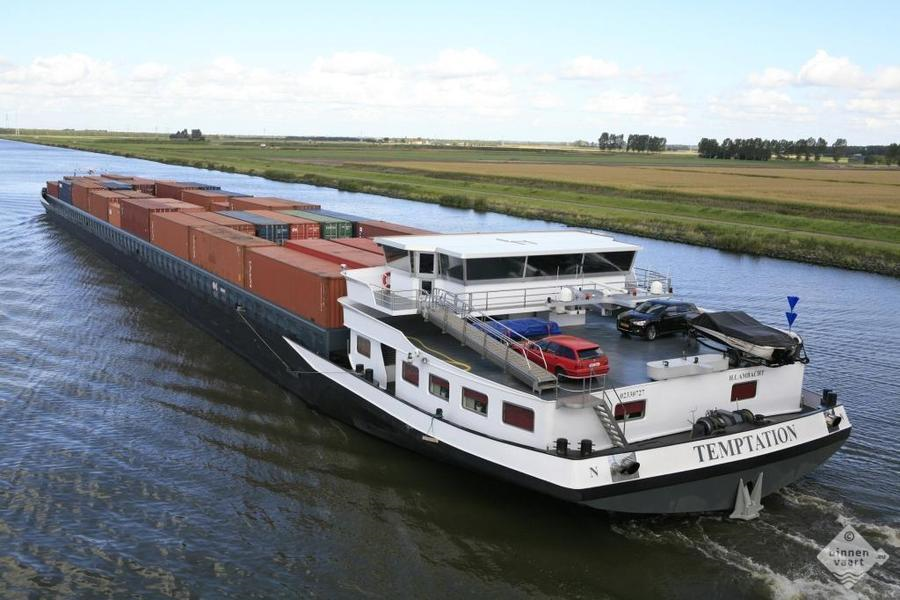 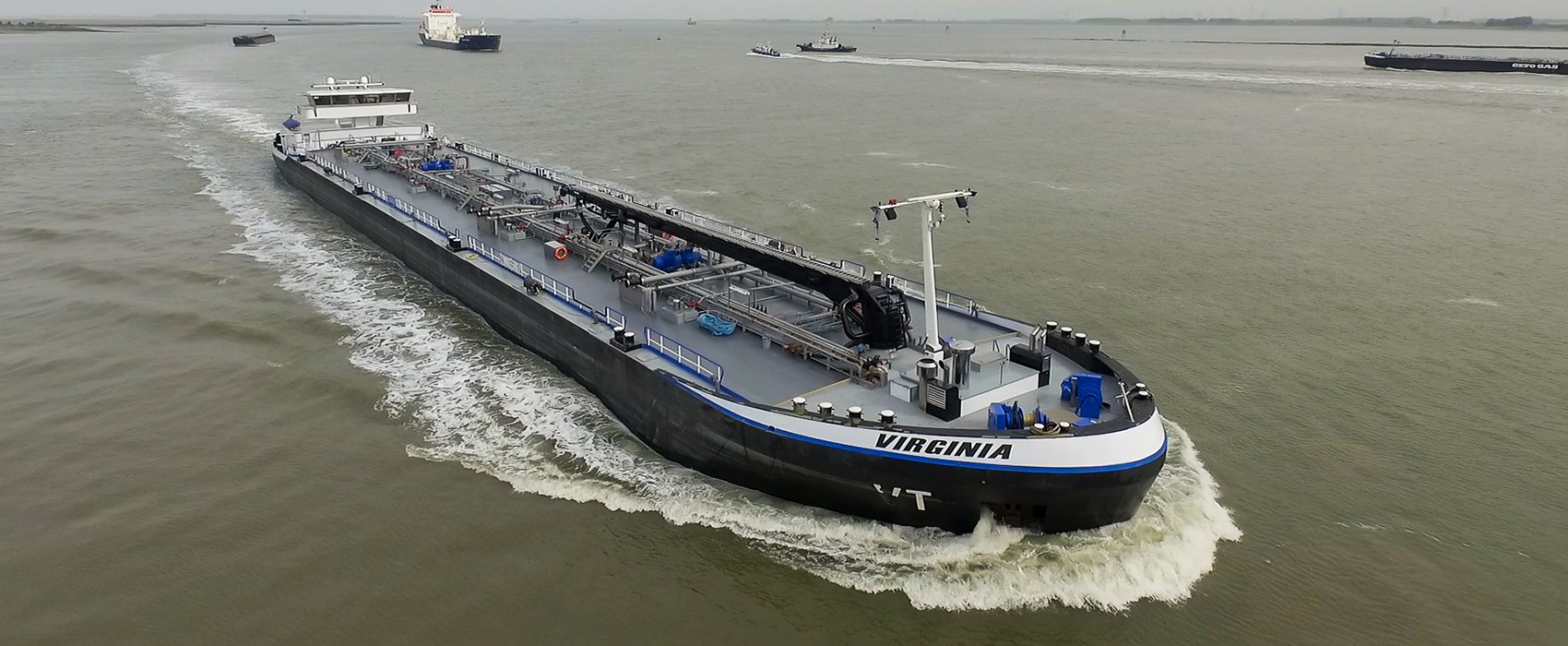 Rijn-,binnen en kustvaart 

Beroepskwalificatie
Uitstroomrichting 1Rijn-,binnen en kustvaart
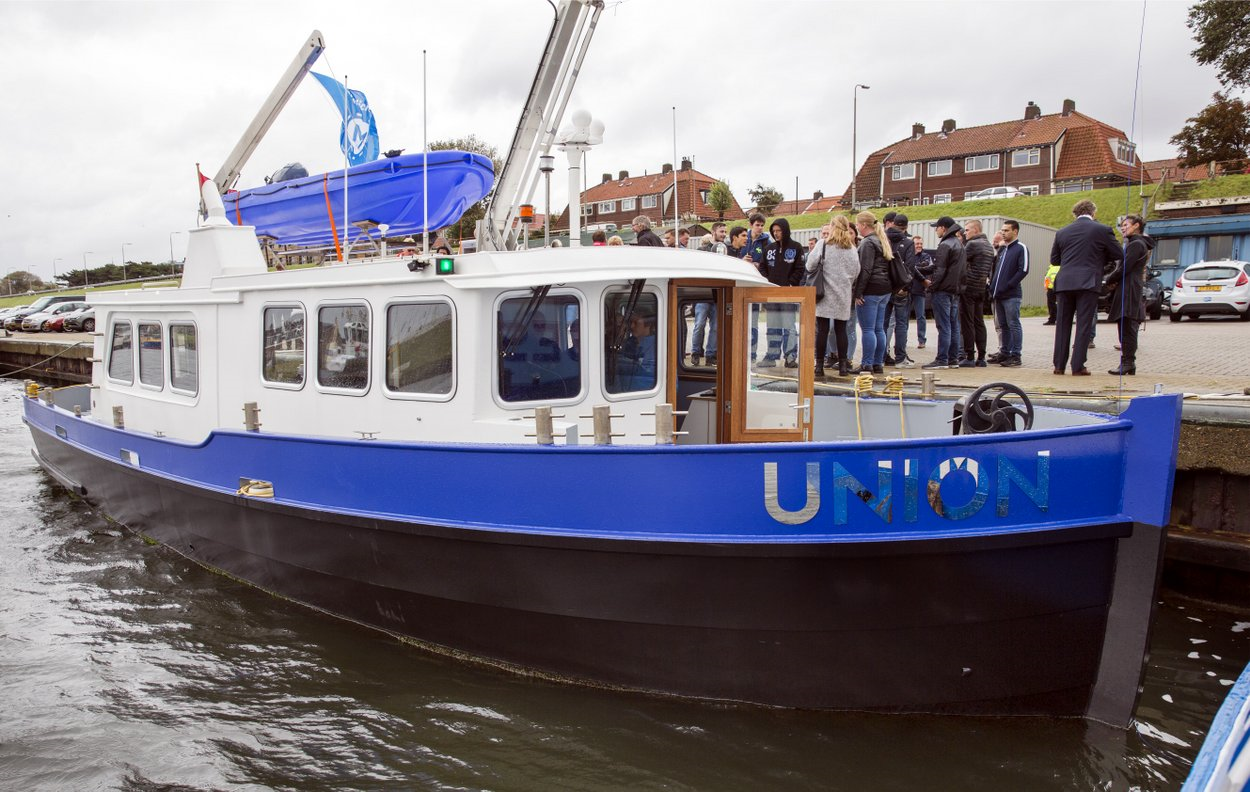 Werken  en leven aan boord
Lading behandeling aan boord
Navigatie
Scheepskennis
Keuzevakken Rijn-,Binnen en Kustvaart
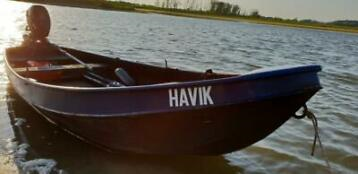 Beroepsgerichte  onderdelen RBK
5 weekvaarten 
Metaaltechniek 3e leerjaar
Reddingszwemmen 4e leerjaar
VCA  3e leerjaar
Knopen en splitsen
Roeien, wrikken en buitenboordmotor varen
Les op de opleidingsschepen
Simulator varen NOVA college
Praktische opdrachten in het Maritieme Techniek lokaal
1 dagdeel praktijk buiten per week
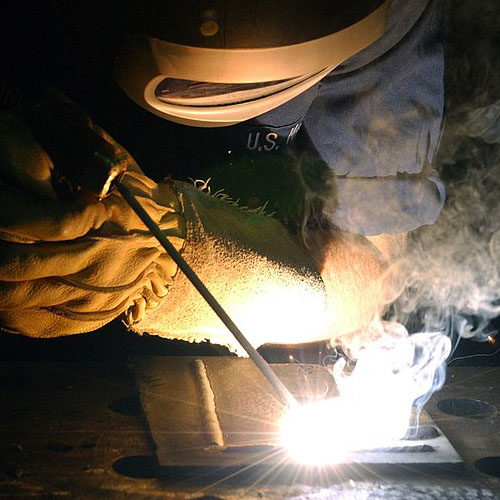 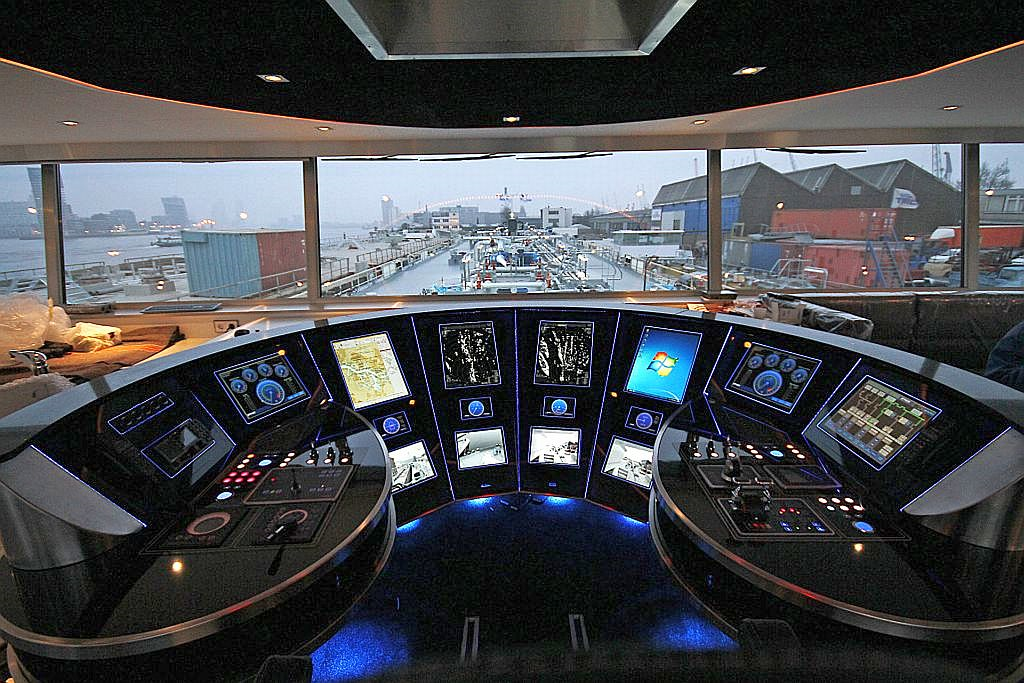 Gek op water
Technisch aangelegd
Sociaal
Samenwerken
Vaak van huis
Belangrijke Eigenschappen
Geslaagd en dan?
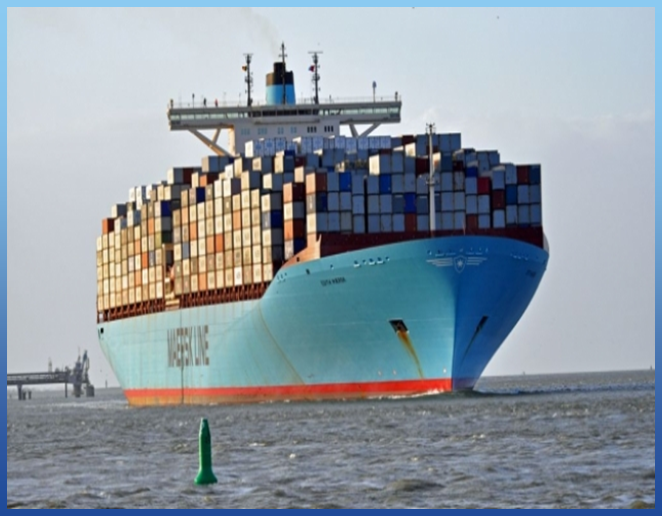 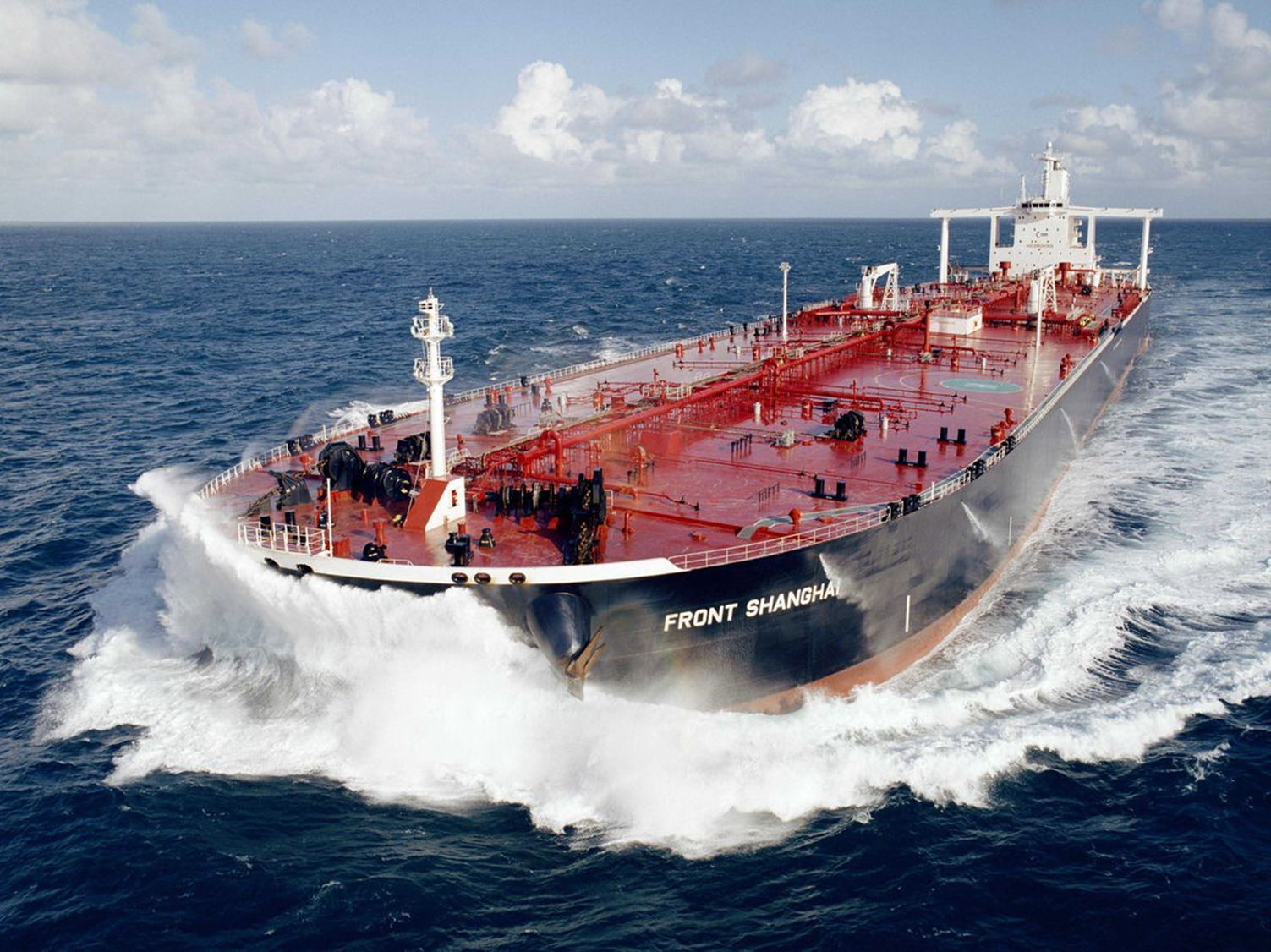 Zeevaart
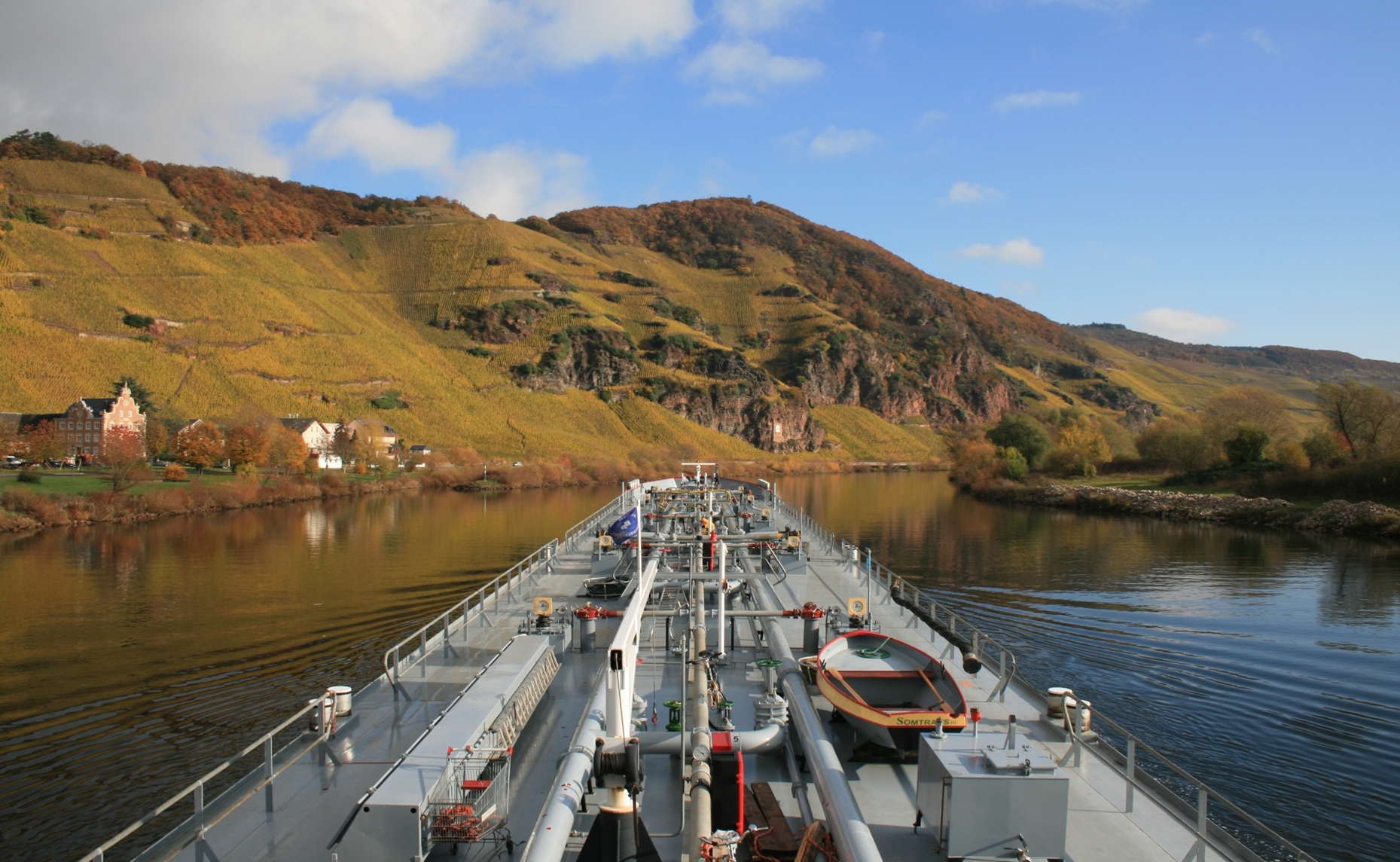 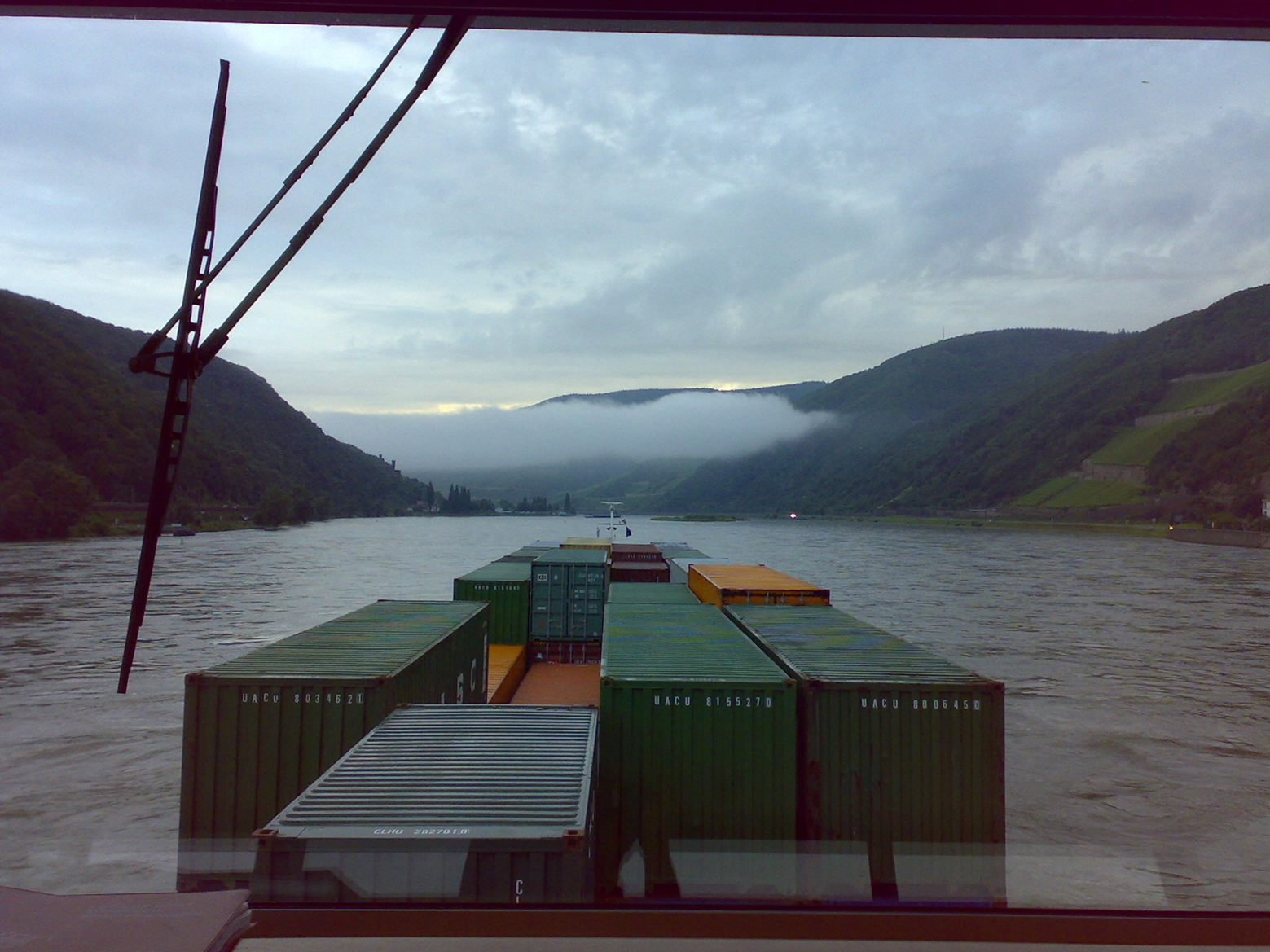 Binnenvaart
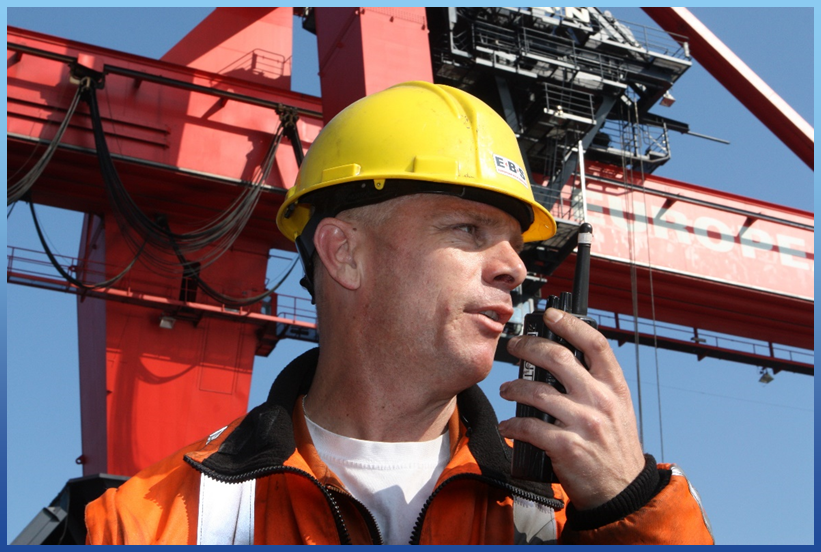 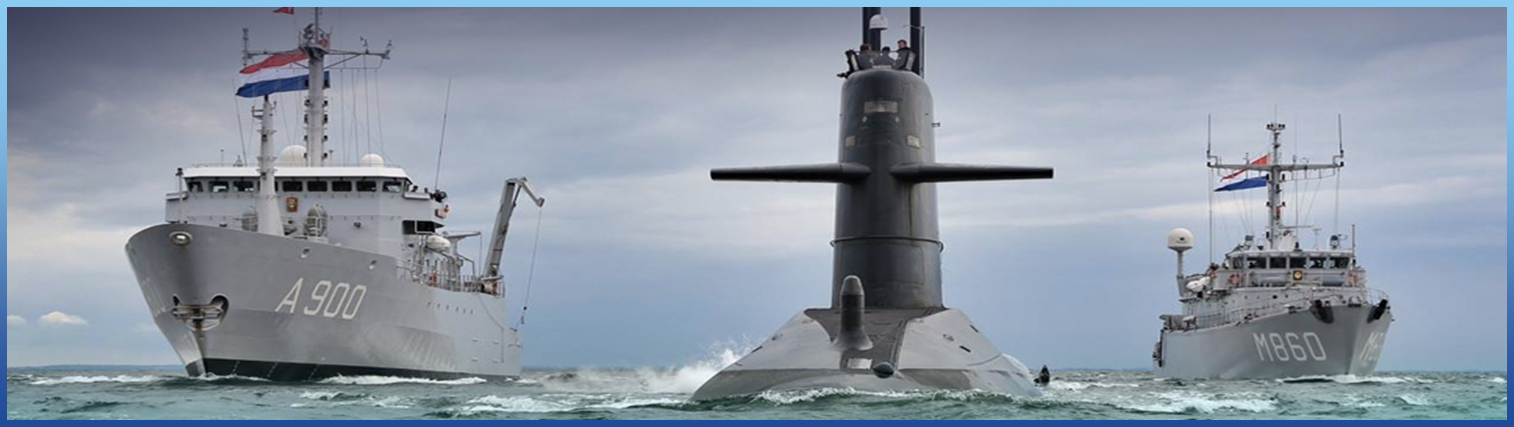 Maar ook Marine, stuwadoor, visserij
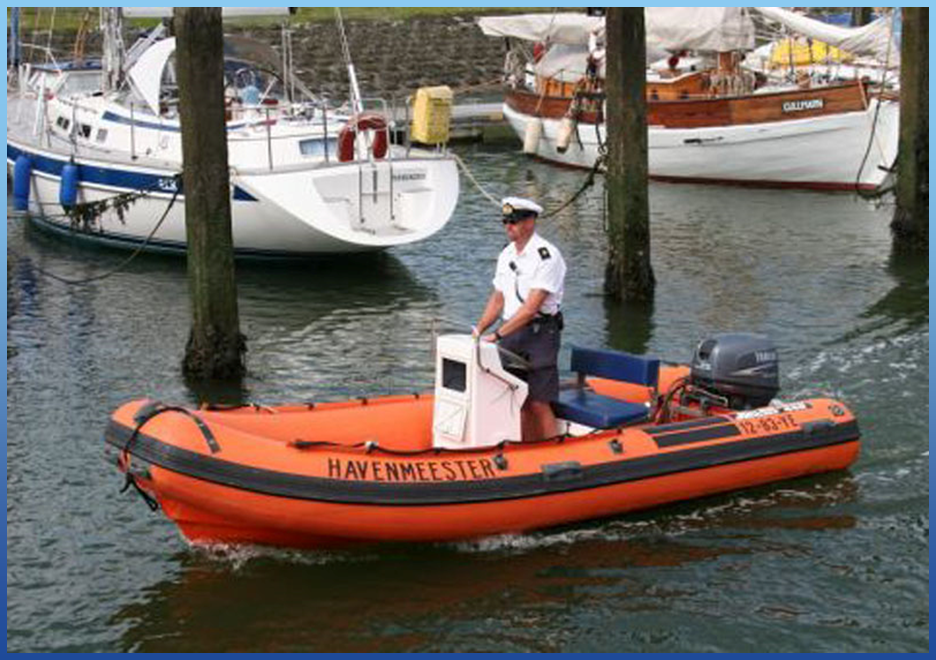 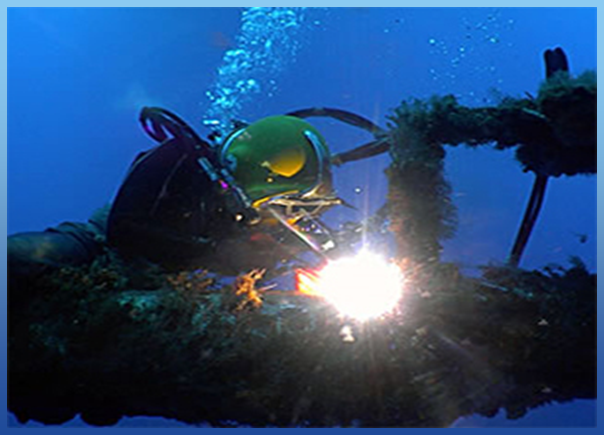 Of onderwaterlasser, vletterlieden, havenmeester
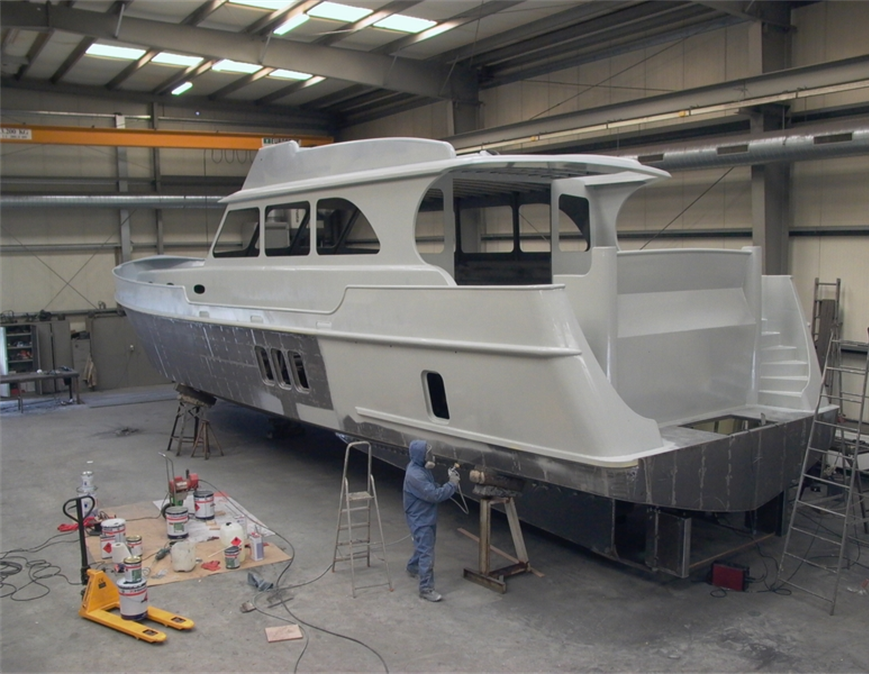 Uitstroomrichting 2 Scheeps- en jachtbouw
Nautische materialen en gereedschappen
Scheepsconstructie en ontwerp
Maritieme mechanische installaties
Conserveren van maritieme installaties
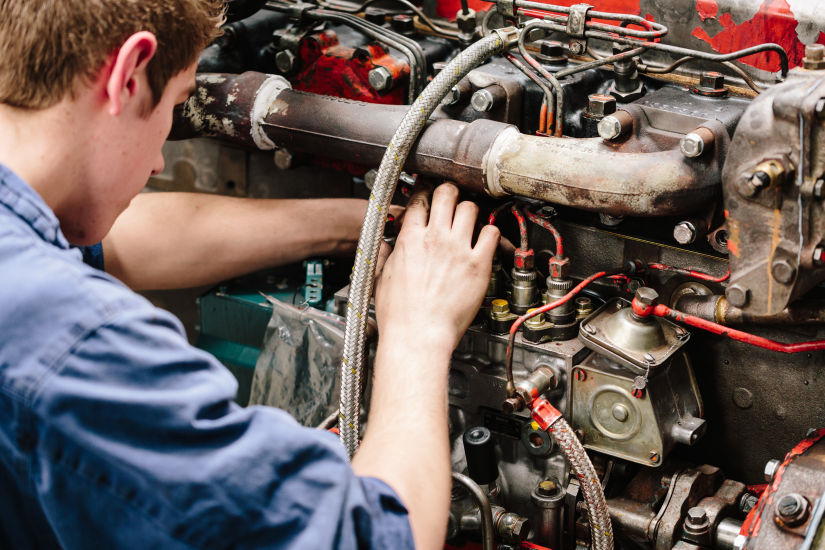 Beroepsgerichte onderdelen Scheeps-en jachtbouw
MIG/MAG en BMBE lassen
Elektro Techniek
Hydrauliek en pneumatiek
VCA
Schilderen, plamuren
CAD tekenen
Diesel Techniek
4weken stage bij verschillende bedrijven GL leerlingen
1 dag per week in klas 4 stage basis/kader
Praktijkopdrachten in het Maritieme Techniek lokaal
1 dagdeel praktijk op de scheepswerf/lokaal 27
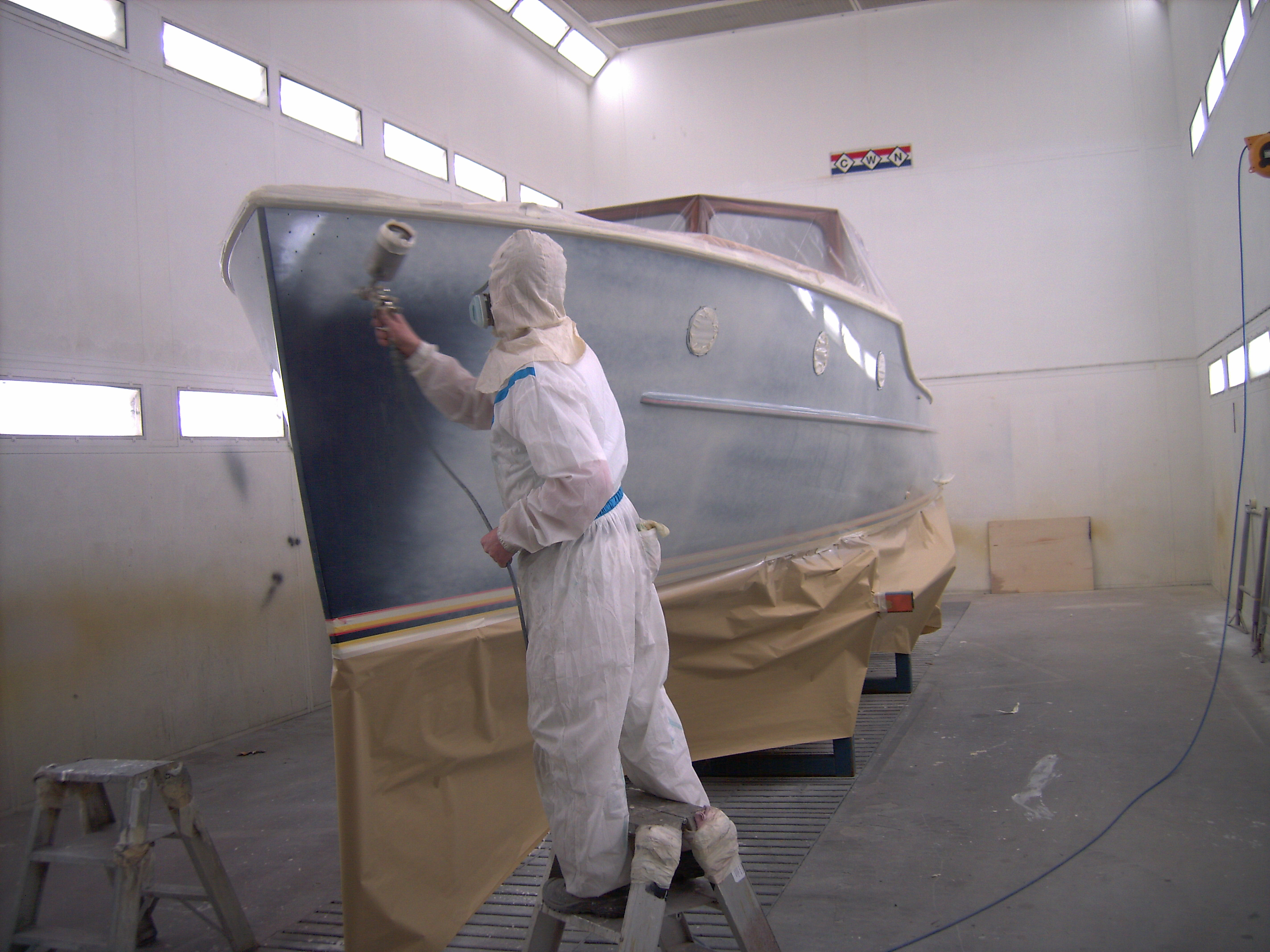 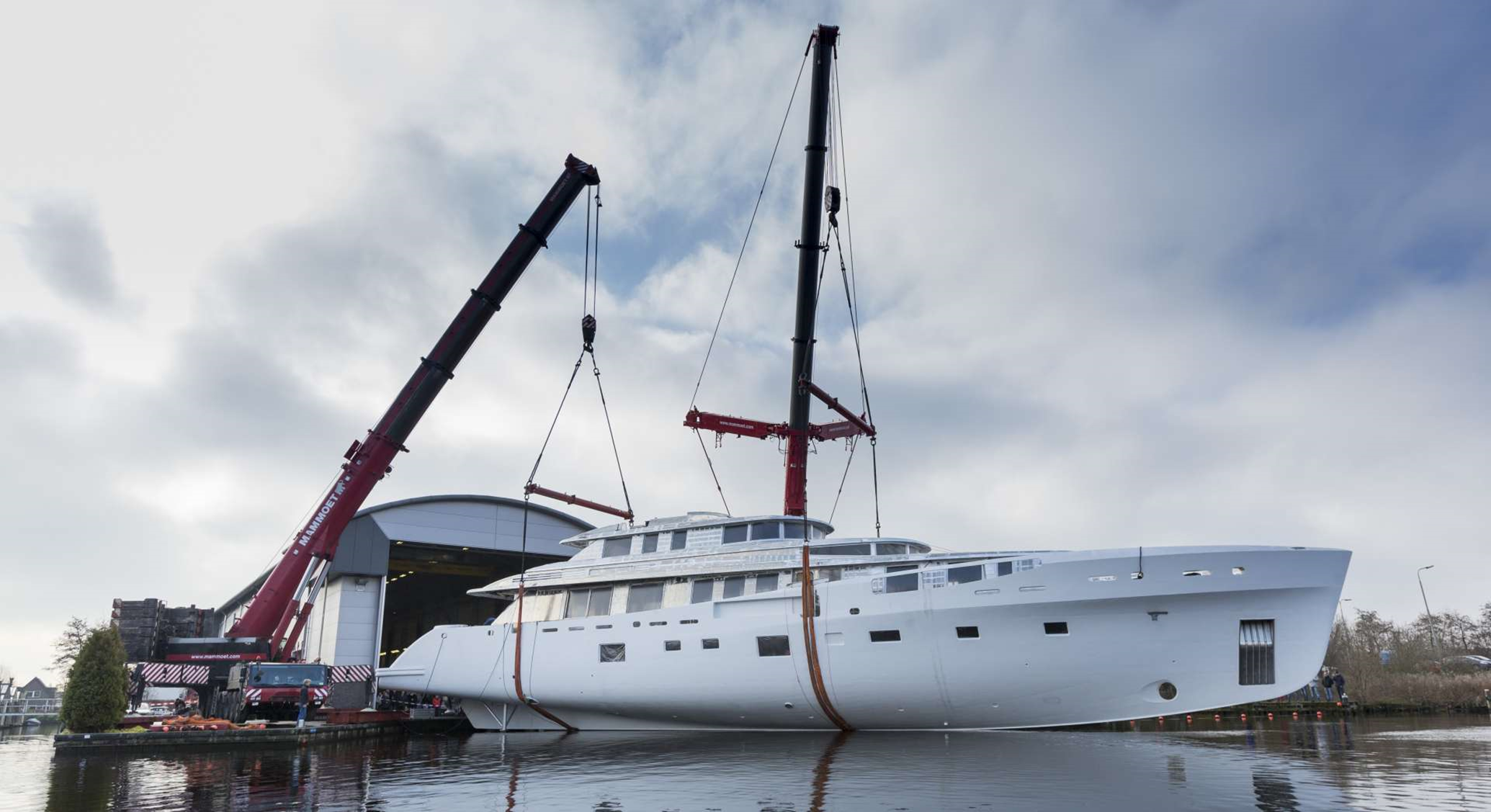 Belangrijke eigenschappen
Nauwkeurig
Technisch aangelegd
Sociaal
Samenwerken
Klantvriendelijk
Geslaagd en dan?
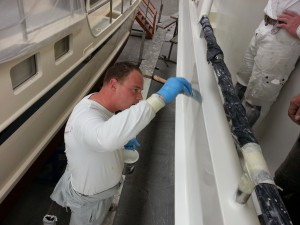 Scheeps- en jachtbouwkundige
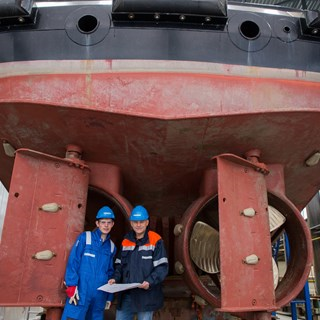 Lasser of casco constructeur
Jachtschilder
Ontwerper
Voorman
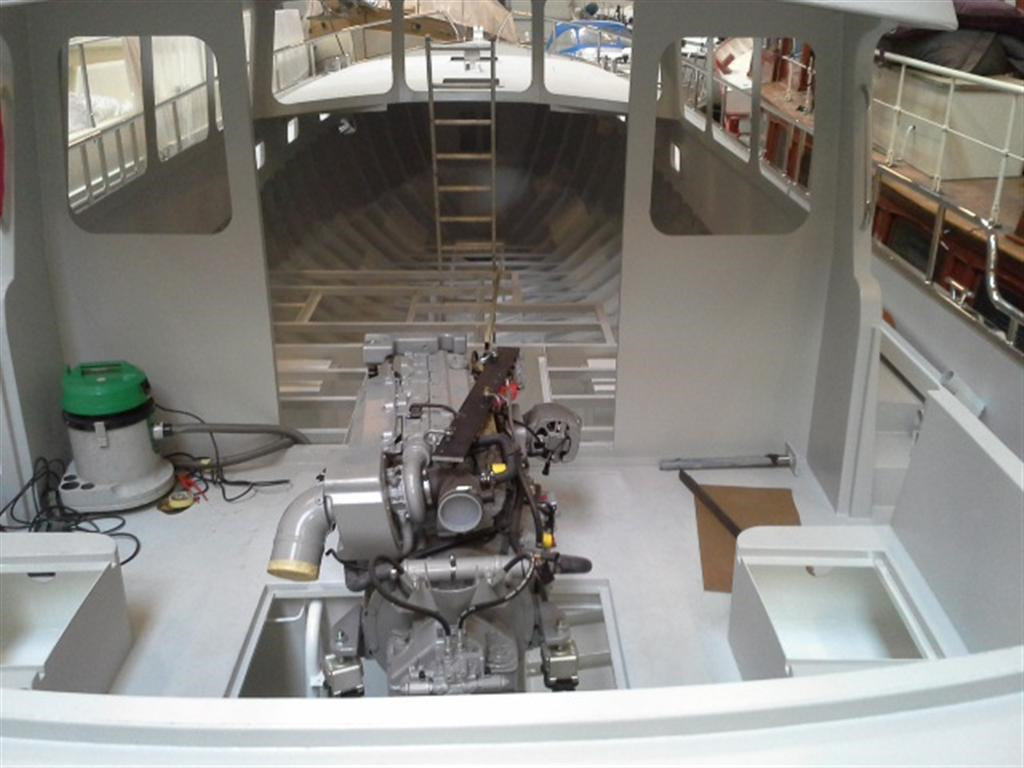 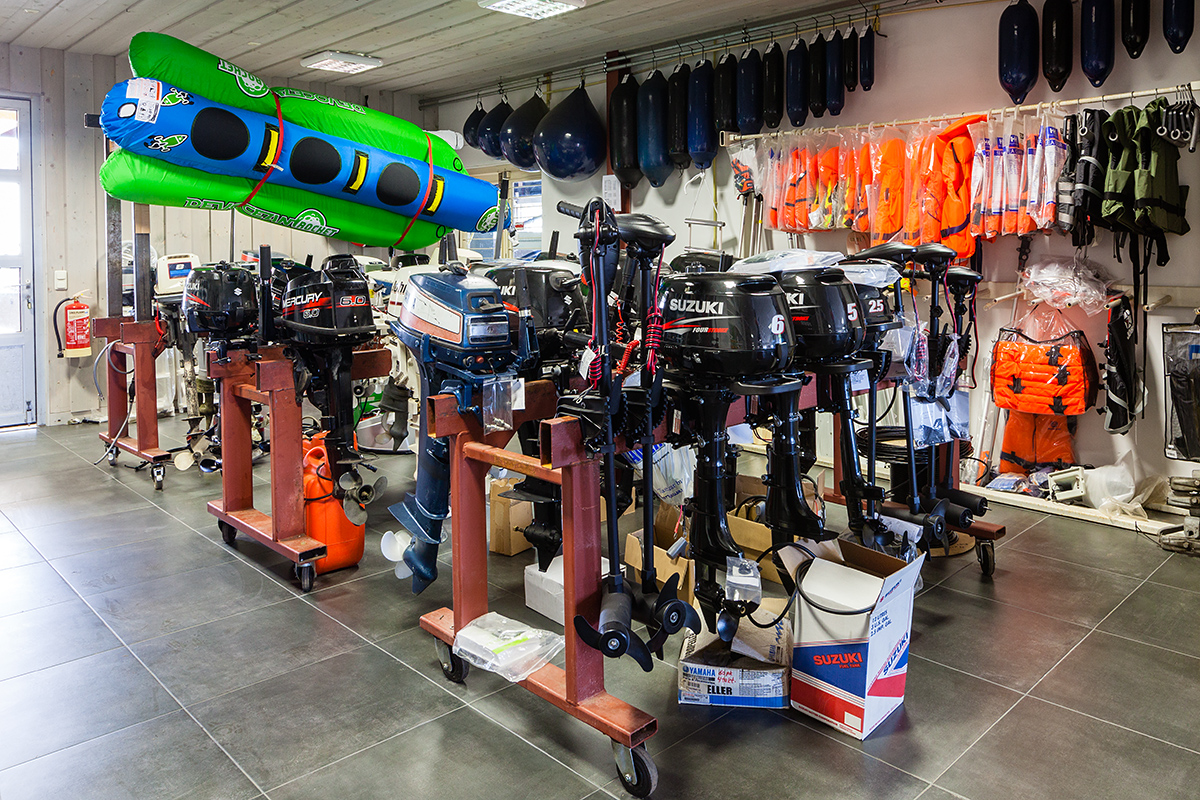 Of
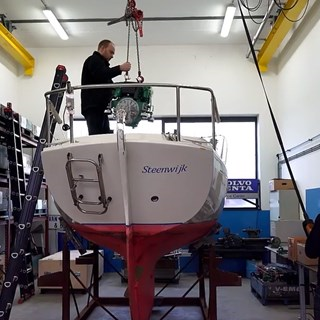 Medewerker watersport
Service monteur
Scheepstimmerman
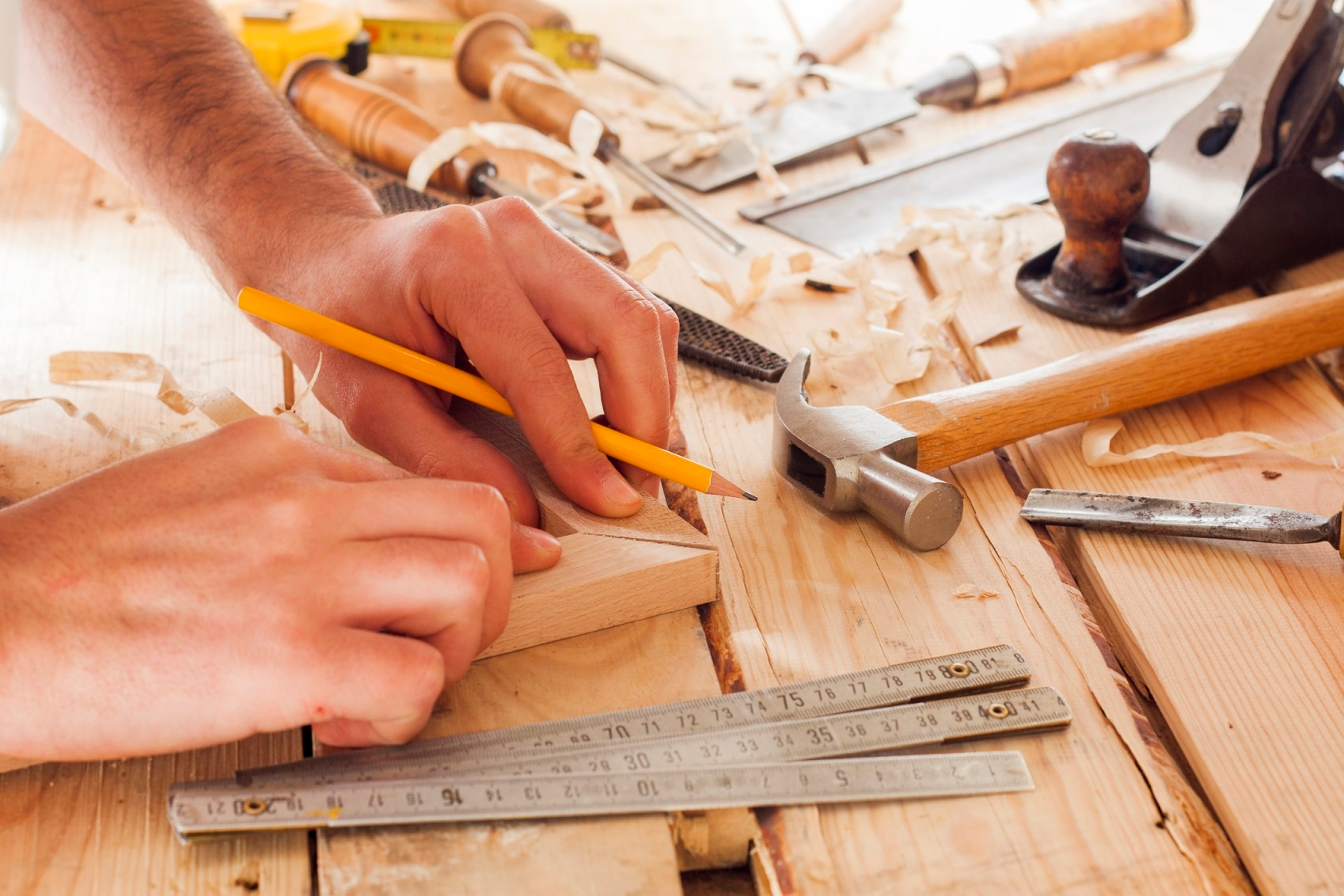 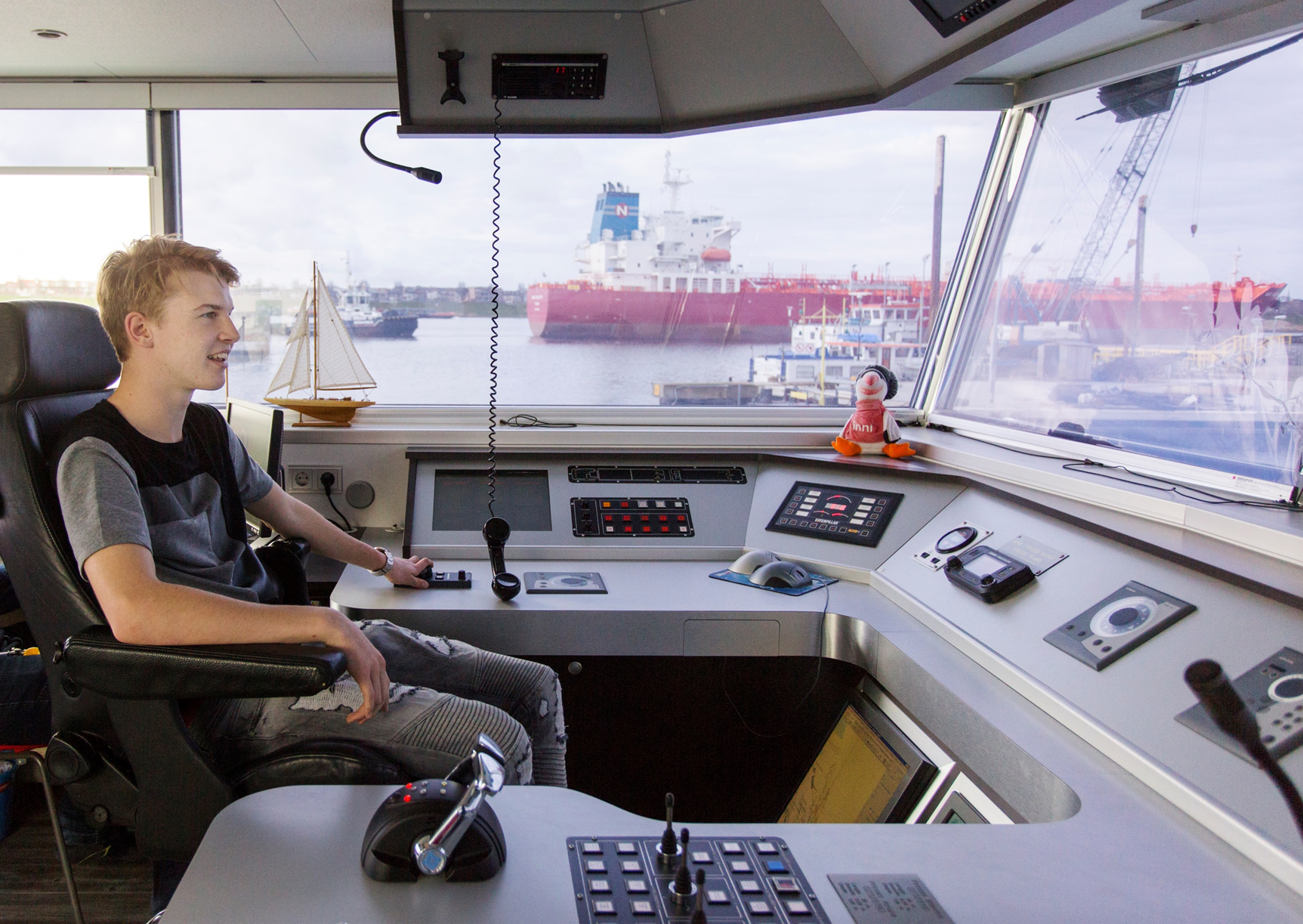 Ons onderwijs
Uitdaging
Plezier
Ontwikkeling
Structuur
Vakmanschap
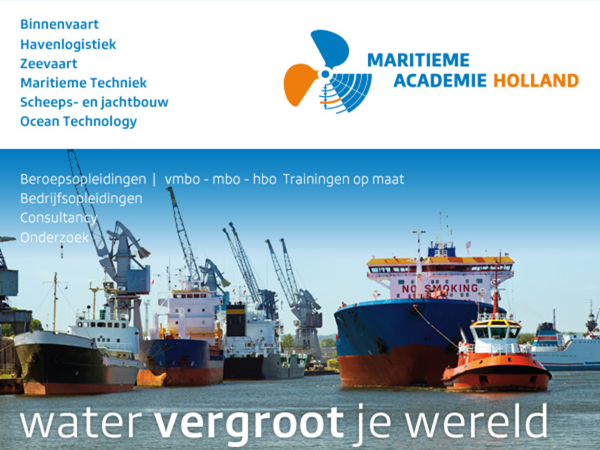 Goede aansluiting met het mbo
Goede voorbereiding op de maatschappij
Goede aansluiting en verbinding met de beroepspraktijk
Visie
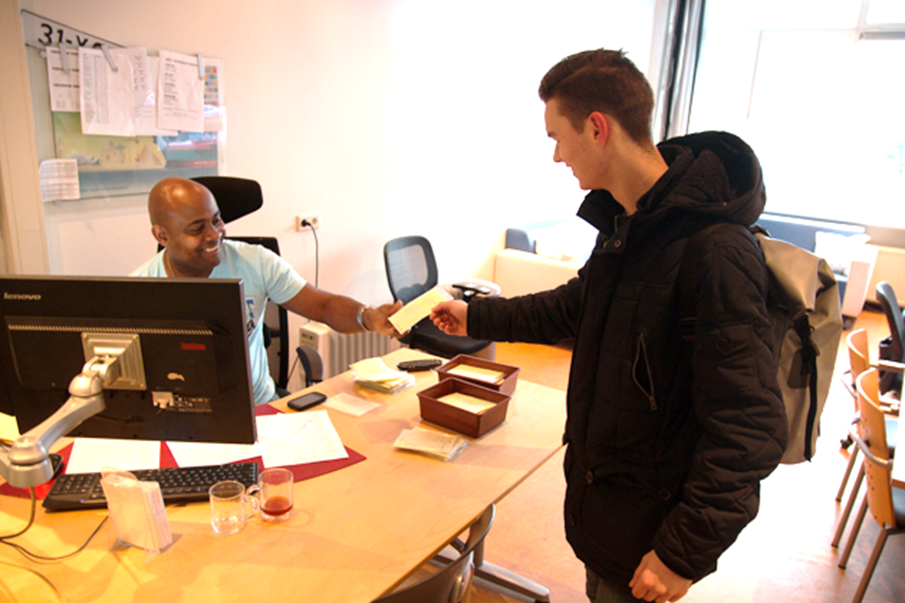 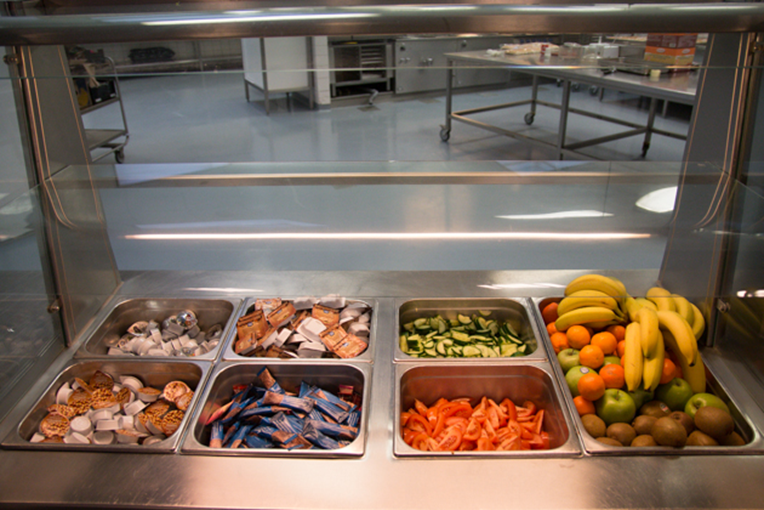 Maritiem Hotel
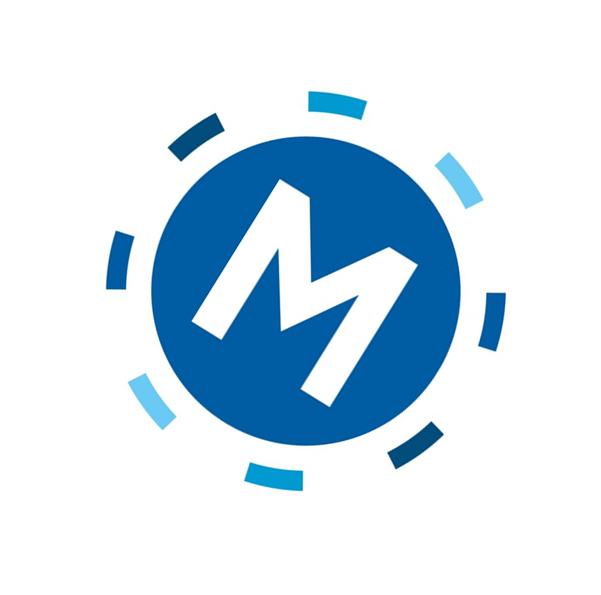 Dagindeling
7.00 uur: 	Opstaan
  7.30 uur: 	Ontbijt
  8.30 uur: 	Eerste uur op school
12.30 uur: 	Lunch 
16.15 uur: 	Einde schooldag
17.30 uur: 	Avondeten 
18.00 uur: 	Vrije tijd/Huiswerk
20.00 uur:	Dag afsluiting		
21.30 uur: 	Lichten uit
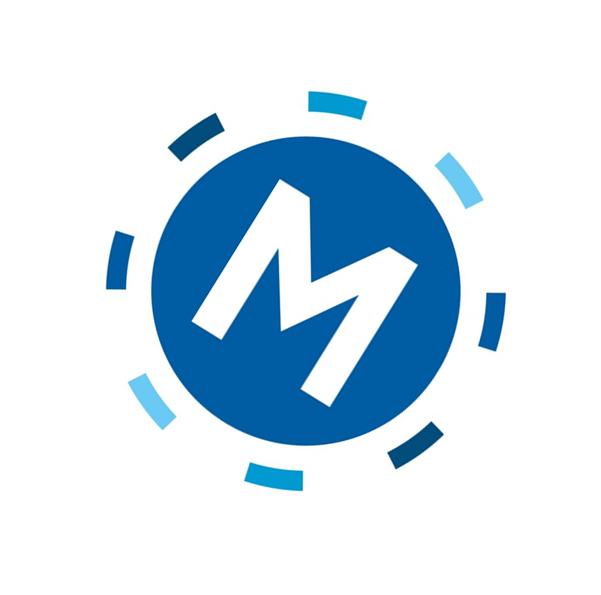 Kosten Huisvesting
Afhankelijk van inkomen:
10 termijnen van €150 - € 270

Mogelijk dubbele kinderbijslag, bezoek hiervoor de website van het SVB.
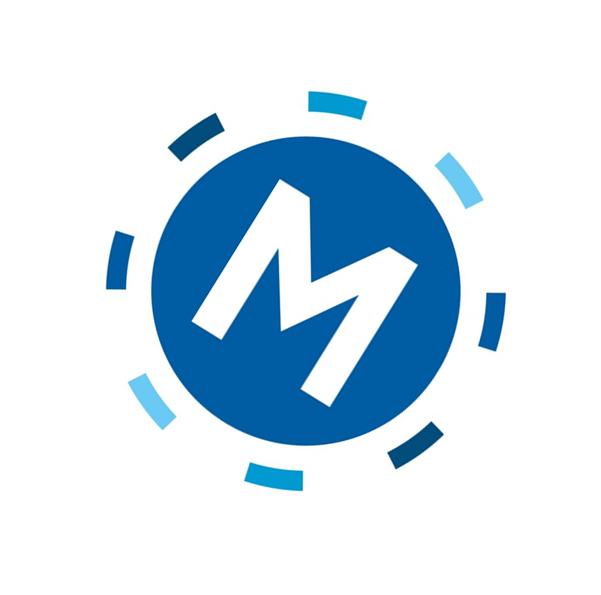 Waarom zou je voor deze school kiezen?
Kleine school met goede sfeer
Praktijk maakt het leren leuker
Onderwijsconcept
Goede zorgstructuur en begeleiding
Vakmanschap
Goede doorstroom naar mbo en werkkansen
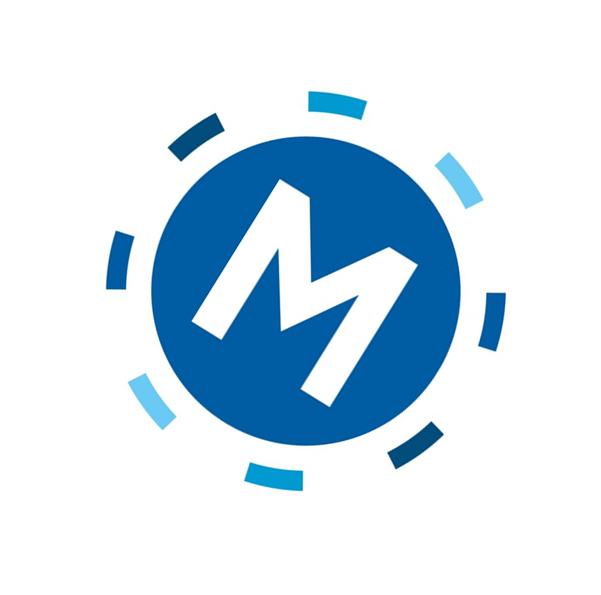 Overstappen ?
Instromen in klas 1,2 of 3
Motivatie= belangrijk, beroepsgericht examen telt zwaar mee
Afhankelijk van resultaten wordt gekeken in welke klas je geplaats wordt
Zorg dat uw kind tijdig gekeurd is voor de zeevaart of binnenvaart bij de uitstroomrichting Rijn-,binnen en kustvaart
Rondleiding  en vragen